Логопедическое занятиепо автоматизации звуков [Р] и [Рь].Тема «Грибы Краснодарского края».
Подготовила:
учитель-логопед 
Пономаренко Анна Анатольевна
Октябрь принес нам лесной урожай.
Соли, маринуй и в сметане их жарь,
Свари из них суп, приготовь их с картошкой,
И в блюдо мясное добавь их немножко.
Богатством своим с нами делится лес.
Спасибо за радость осенних чудес!
Грибы
- одно из самых загадочных созданий природы.
Грибы
любят селиться на опушках, обочинах лесных дорог, в старой хвое и листьях.
сморчок           рядовка
мухомор          трутовик
подберёзовик  подосиновик
подольшанник      дубовик
гриб-баран     гриб-зонтик
боровик            рыжик
белый гриб       сыроежка
Ядовитые грибы      Съедобные грибы
Мухомор
Трутовик 
Бледная поганка
Сморчок
Боровик
Рыжик
Гриб-баран
Сыроежка
Подберезовик
Подосиновик
Белый гриб
Гриб-зонтик
Задание «Будь внимателен!»
Звук Р
Сморчок
Мухомор
Трутовик
Боровик
Рыжик
Гриб-баран
Сыроежка
Звук Рь
Рядовка
Подберёзовик
Задание «Сравни названия»
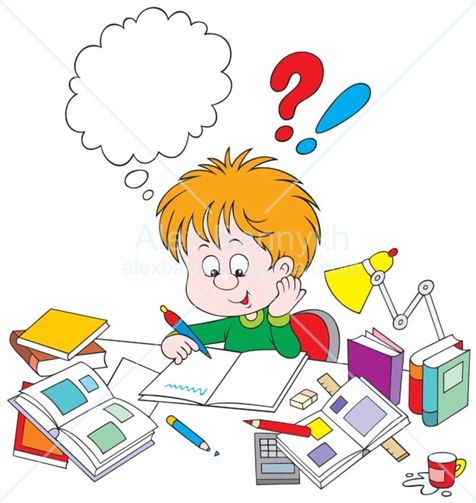 Под берёзой - подберёзовик
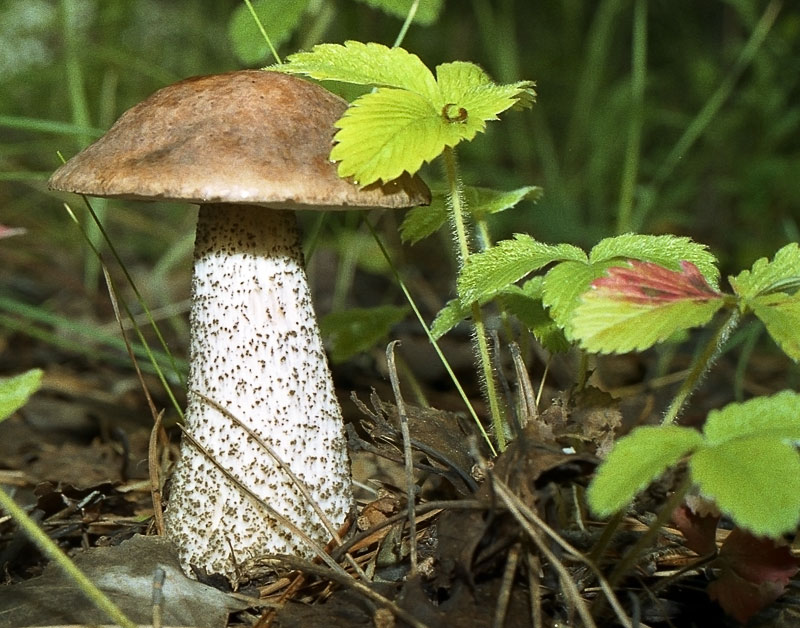 Под осиной - подосиновик
В сосновом бору - боровик
Под дубом  - дубовик
Задание «Соедини слоги»
ро,    ка,  сы,   еж  (сыроежка)
вик,  бо,    ро    (боровик)
мор, хо, му     (мухомор)
жик,  ры   (рыжик)
Задание «Отгадай загадку, покажи отгадку»
С ним в лесу никто не дружен,
И в лукошке он не нужен.
Мухи скажут: «Это мор!»
В красной шляпке...
«Отгадай загадку, покажи отгадку»
Разместился под сосной
Этот гриб, как царь лесной.
Рад найти его грибник.
Это -  белый... (боровик)
«Отгадай загадку, покажи отгадку»
Он живет под елками,
Скрытый их иголками.
Много у него братишек.
Рыжий гриб зовется...                                      (рыжик)
«Отгадай загадку, покажи отгадку»
Этот миленький грибок
Выбрал тихий уголок.
Ножичком его ты срежь-ка,
Ведь съедобна... 
(сыроежка)
Задание «Смышленый повар»
Суп из грибов -
грибной суп
Запеканка из грибов -
грибная запеканка
Жаркое из грибов -
грибное жаркое
Соус из грибов -
грибной соус
Задание «Подбери слова»
Подбери и напиши однокоренные слова с указанным корнем - 
 гриб
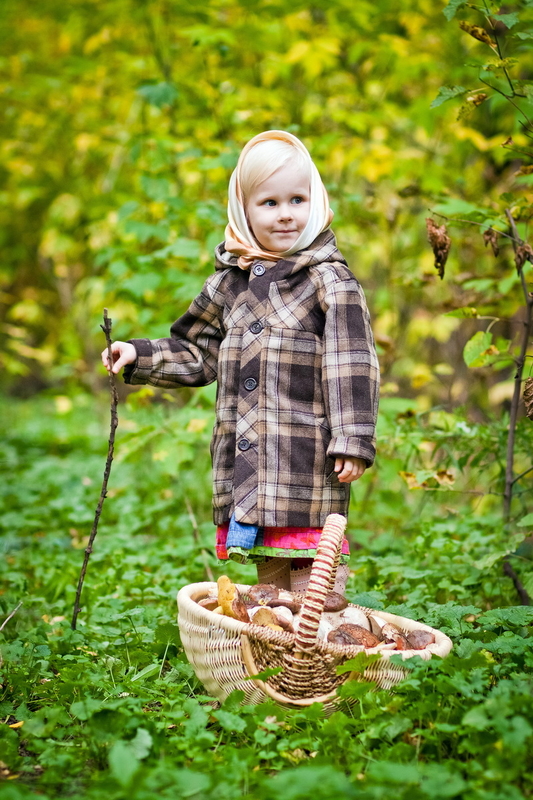 Человек, который собирает грибы
(грибник)
Маленький гриб
(грибок)
Часть гриба под землей
(грибница)
Тёплый летний дождик
(грибной)
Найди в лесу грибы
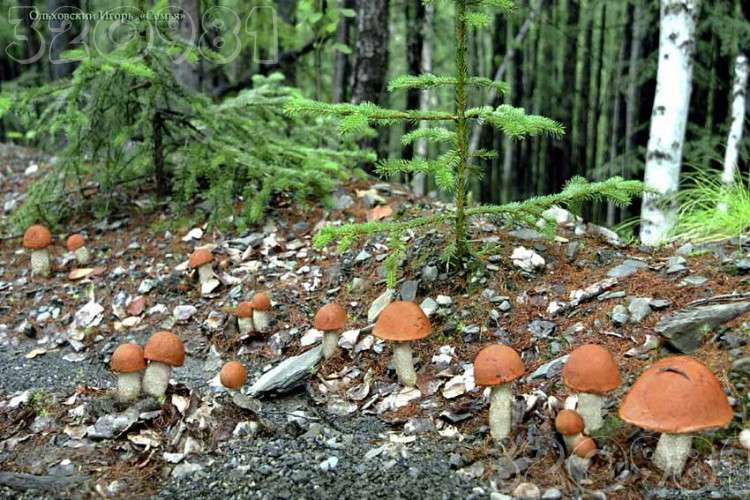 Задание «Не гриб, а грибок»
Мухомор (мухоморчик)
«Не гриб, а грибок»
Боровик (боровичок)
«Не гриб, а грибок»
Груздь (груздик)
«Не гриб, а грибок»
Сыроежка (сыроежечка)
Задание  «Установи порядок слов в предложении»
В,  собирали, сыроежки, лесу, дети.
Для,  мухомор, опасен, людей.
Грибов, можно, разные, блюда, из, приготовить.
Задание «Послушай, повтори!»
Вдоль тропинки,Выгнув спинки,Строй маслят(красивый ряд!)А у ёлки, сбокуПодосиновики жмутся.От грибов не повернуться!Мы с тобой возьмём лукошко,Соберём грибов немножко.Сварим очень вкусный суп!На грибы наш лес не скуп.
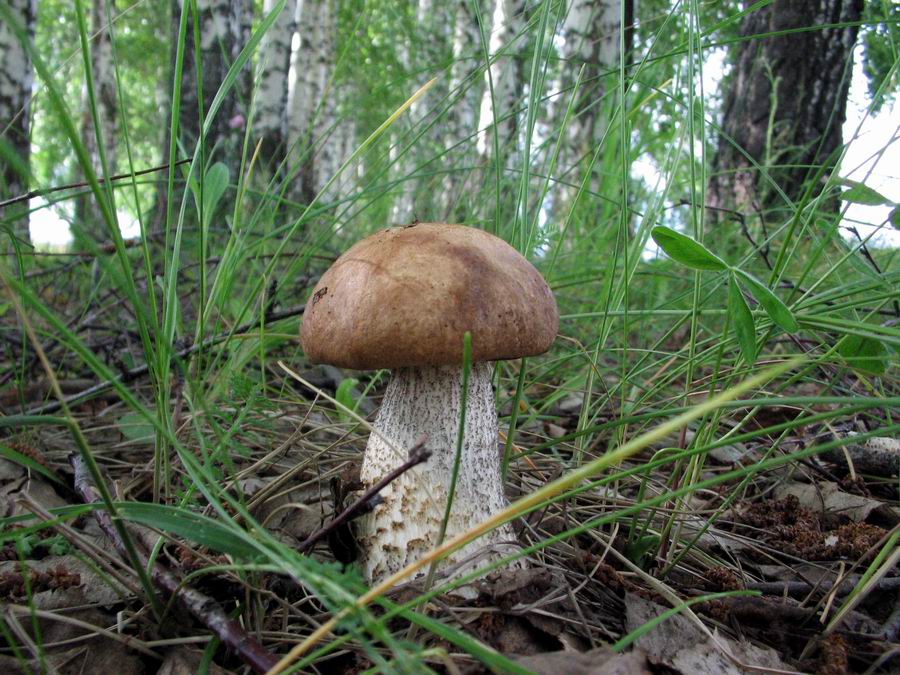 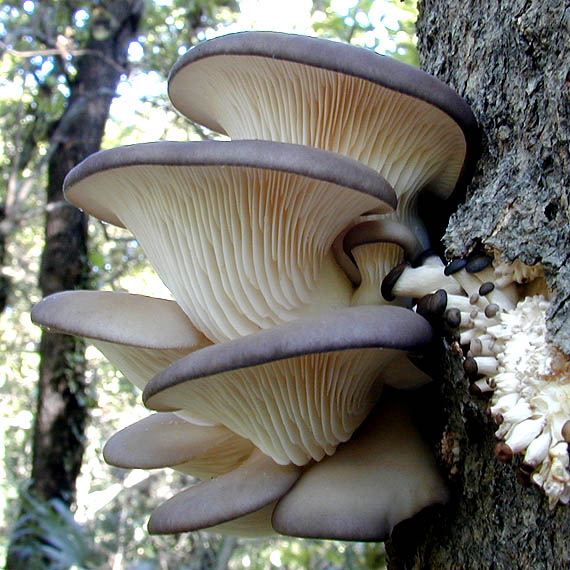 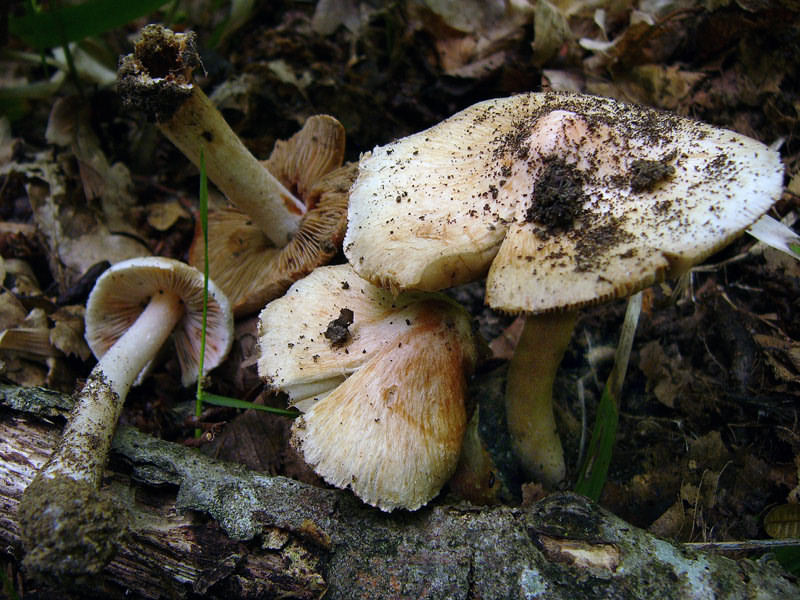 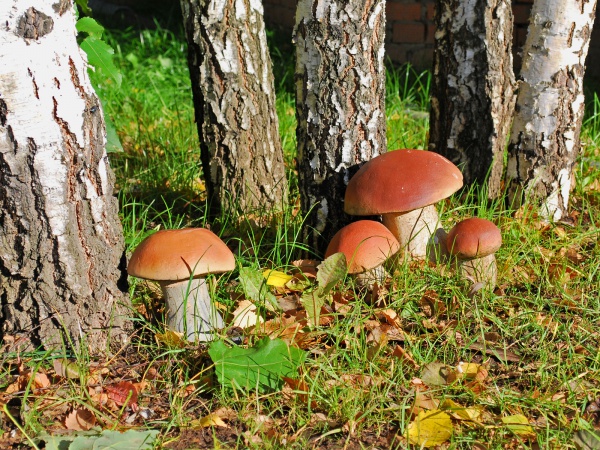 До новых встреч!